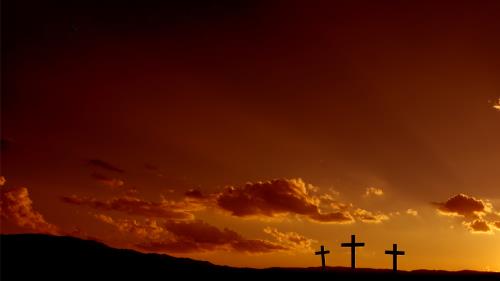 John 19:26-27 “When Jesus therefore saw his mother, and the disciple standing by, whom he loved, he saith unto his mother, Woman, behold thy son! Then saith he to the disciple, Behold thy mother! And from that hour that disciple took her unto his own home.”
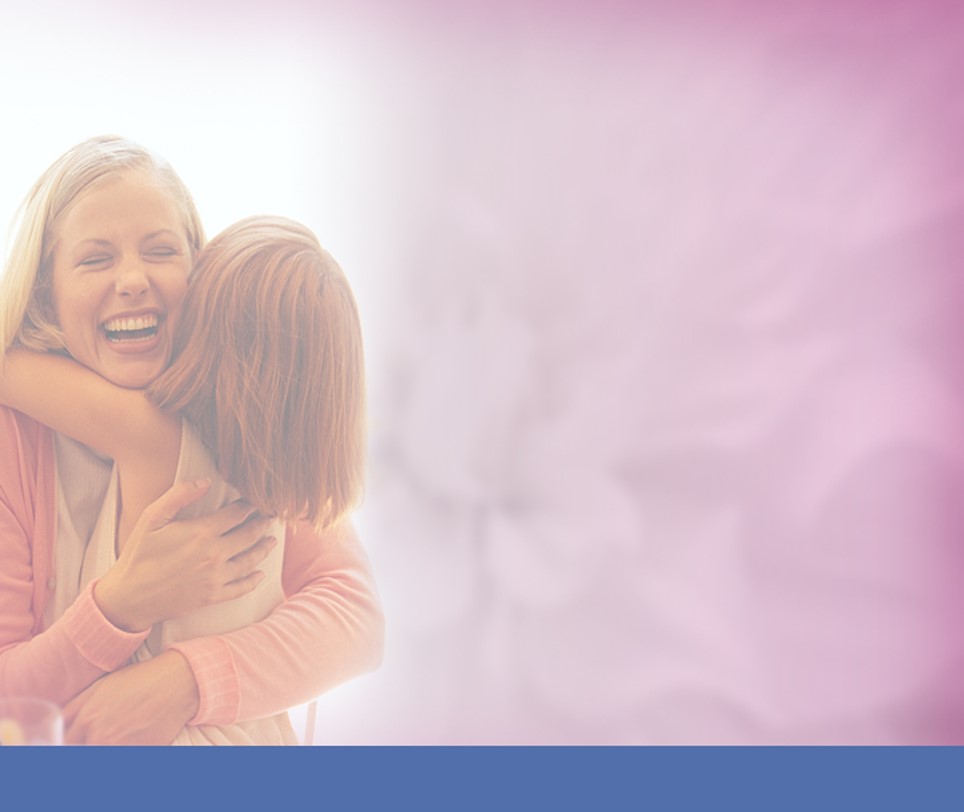 7 Ways To Love Your Mother
Love her verbally
Love her physically
Love her patiently
Love her attentively
Love her gratefully
Love her generously
Love her honorably
Exodus 20:12 (KJV)  Honor thy father and thy mother: that thy days may be long upon the land which the LORD thy God giveth thee.
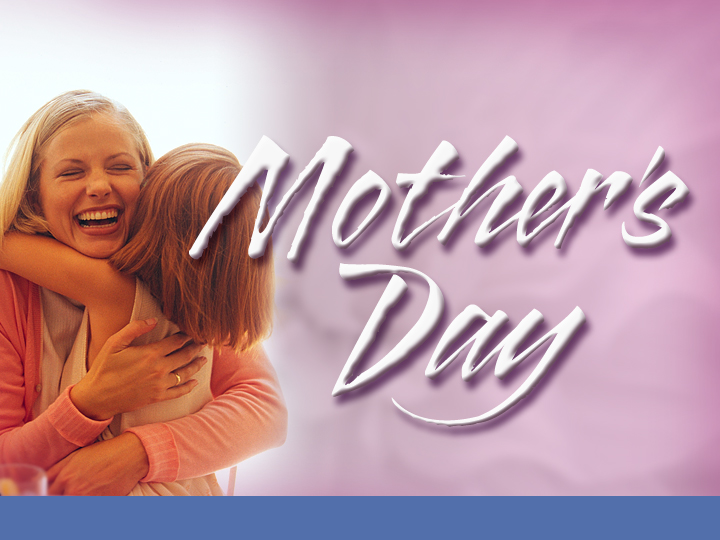 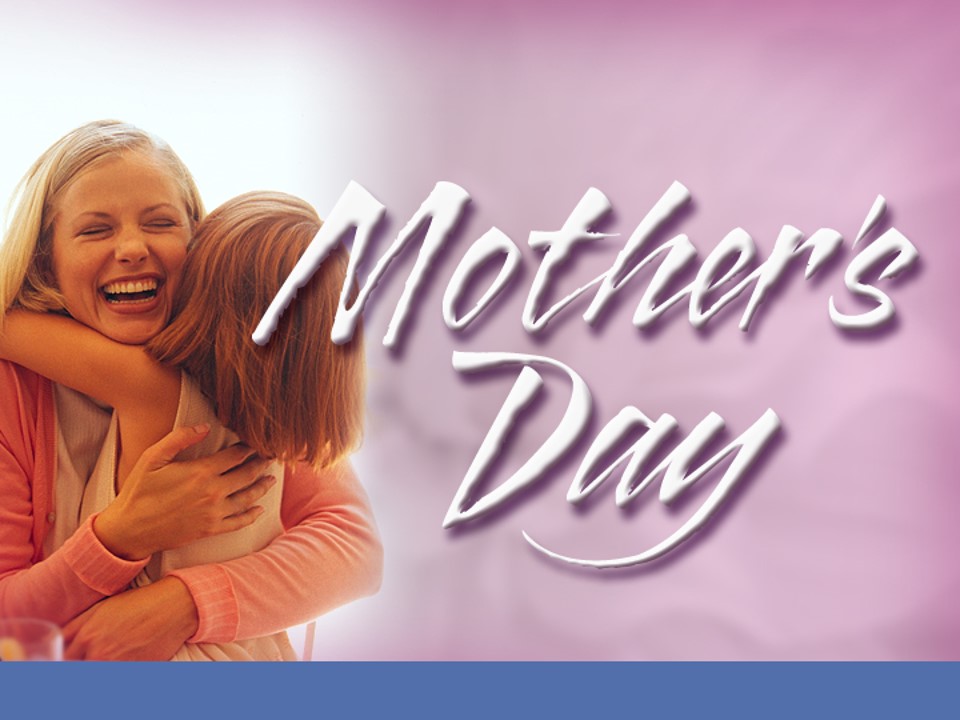 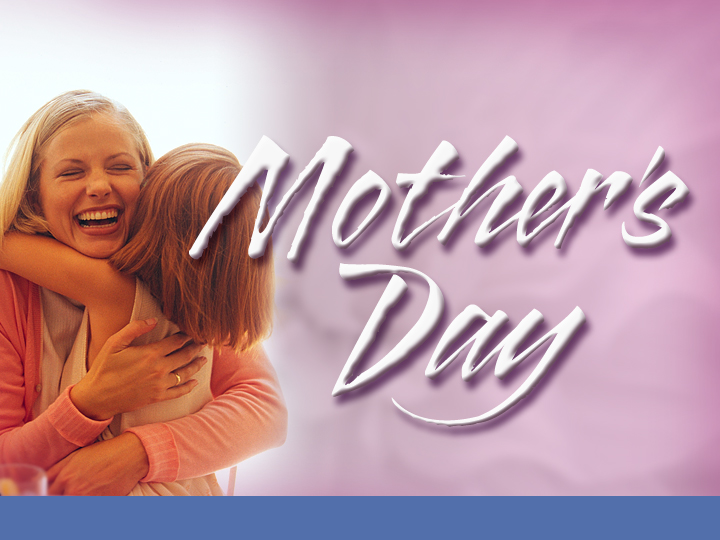 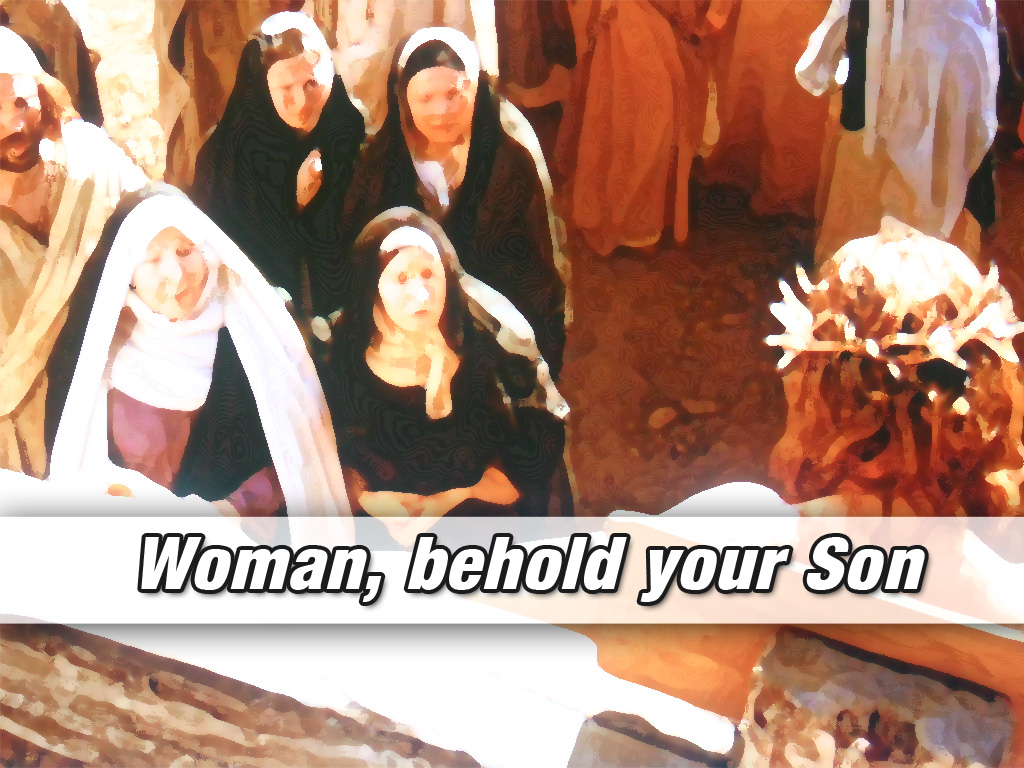